Zero knowledge for quantum multiprover interactive proofs
Henry Yuen
University of Toronto
joint work with: Alex Grilo (CWI), William Slofstra (IQC, U. Waterloo)
This talk
Every quantum multiprover protocol can be efficiently transformed into an equivalent zero knowledge protocol.
[Speaker Notes: In one sentence, this is the main result I’m going to talk about. Every quantum MIP protocol, which are interactive proof systems with quantum provers, can be efficiently transformed into another quantum MIP, but with the zero knowledge property.]
Multiprover interactive protocols (MIP)
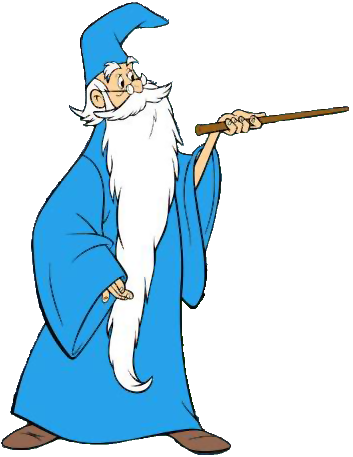 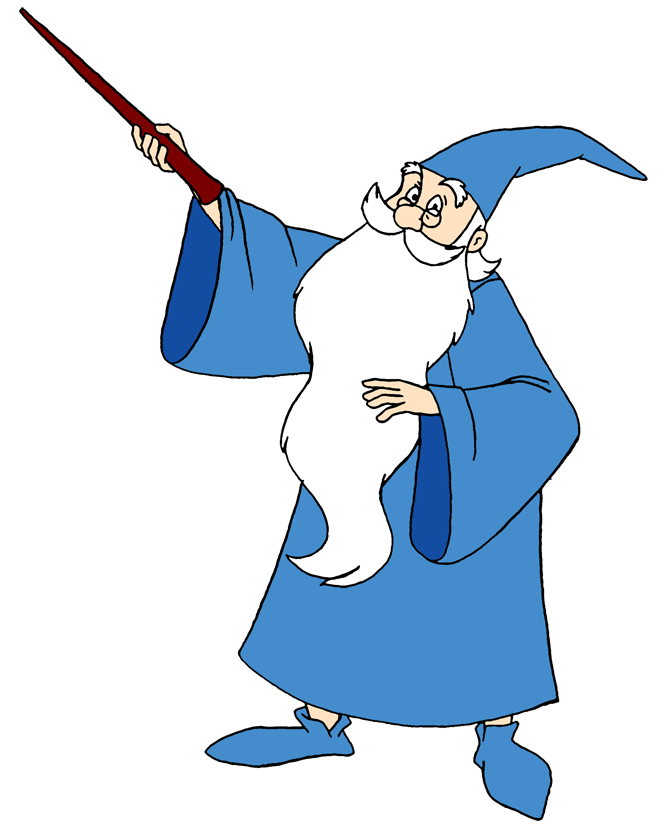 All-powerful provers
Is x true?
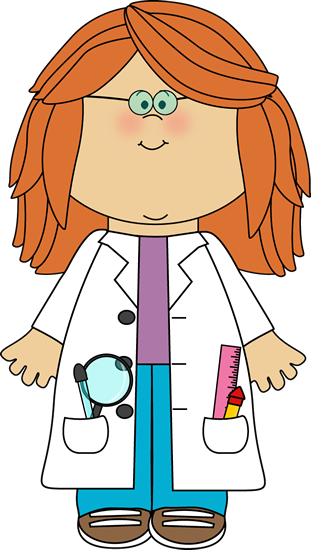 Poly time verifier V
[Speaker Notes: Anand just talked about multiprover interactive proofs, so I’ll review this very quickly. Here we have a polynomial time verifier V, and she wants to know, is some statement x true? An example of such a statement is, some 3SAT formula is satisfiable. We know that deciding such questions is a hard computational task, so to figure this out our verifier is going to run an interactive protocol with multiple all-powerful provers (two in this case). The provers cannot communicate with each other, but are trying to convince the verifier V that x is true.]
Multiprover interactive protocols (MIP)
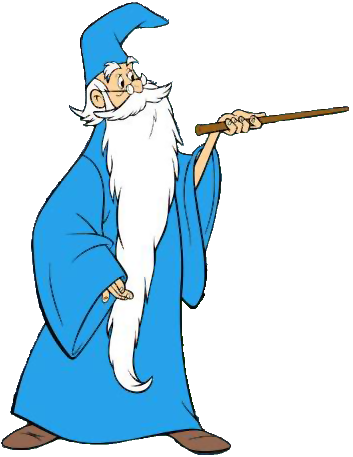 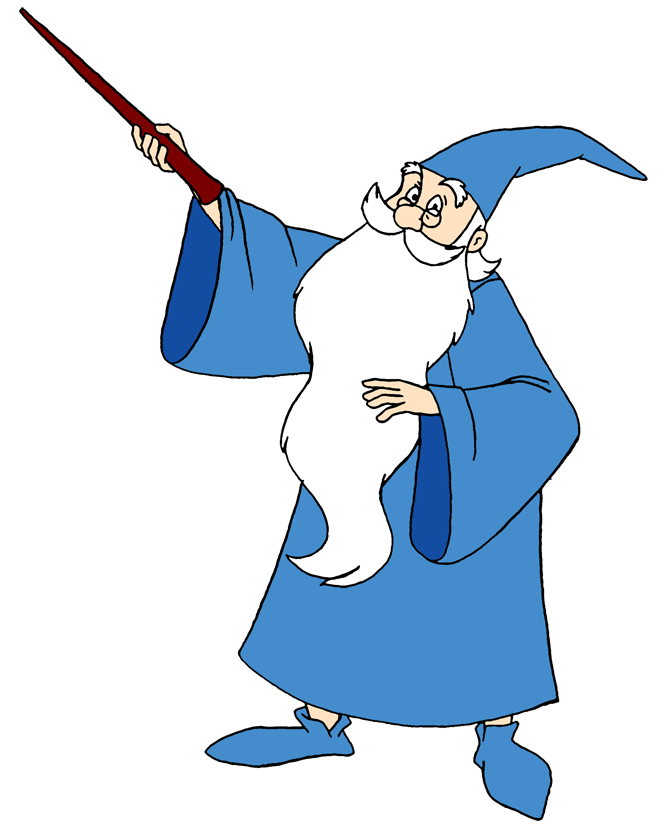 All-powerful provers
Completeness: if x true, then provers can convince V to accept w.h.p.
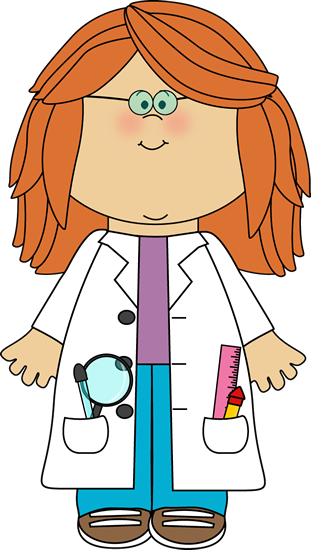 Soundness: if x false,  V rejects w.h.p. (no matter what provers say)
Difficult statements can be verified in this model: MIP = NEXP [BFL ‘90]
Poly time verifier V
[Speaker Notes: We want the protocol to satisfy two important properties, completeness and soundness. Completeness says that if x is indeed true, then the provers can convince V to accept w.h.p. Soundness says that if, whenever x is actually false, then no matter what the provers say V will reject w.h.p.  As Anand mentioned, when the provers are classical, the class of problems that can be verified in this model is exactly problems solvable in nondeterministic exponential time, or NEXP. This is one of the famous results in classical complexity theory.]
Quantum multiprover interactive protocols (MIP*)
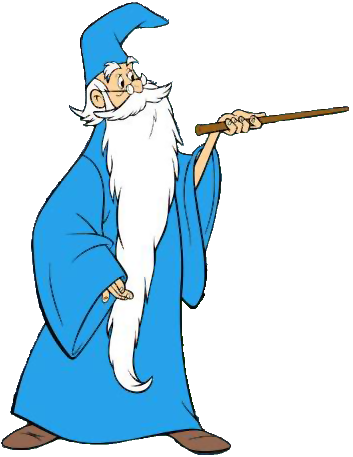 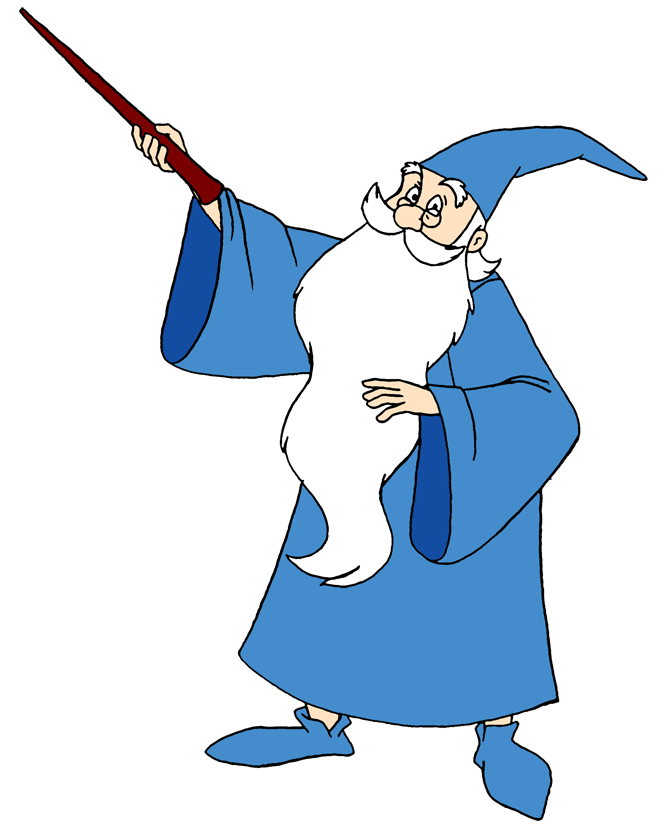 All-powerful entangled provers
Provers allowed to measure entangled state during protocol.
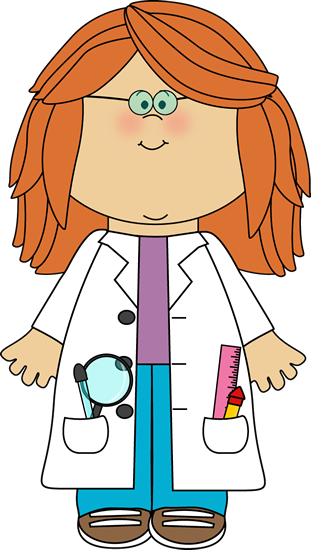 Poly time verifier V
[Speaker Notes: Now let’s talk about MIP*, which is MIP with quantum entangled provers. As we just heard from Anand, when we allow the provers to share quantum entanglement, the complexity of problems that can be solved in this model becomes wildly complex, at least as hard as NEEXP, and no reasonable upper bound known. Let me just remind us that, the provers are still not allowed to communicate, and the verifier is still classical. But the provers can utilize nonlocal correlations in the protocol.]
Zero knowledge protocols
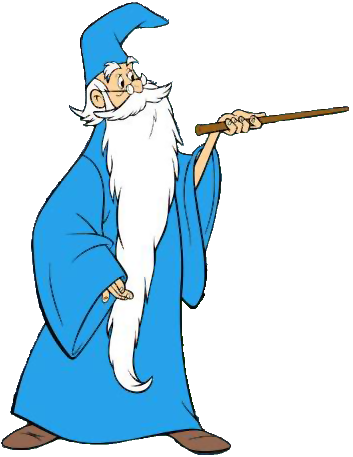 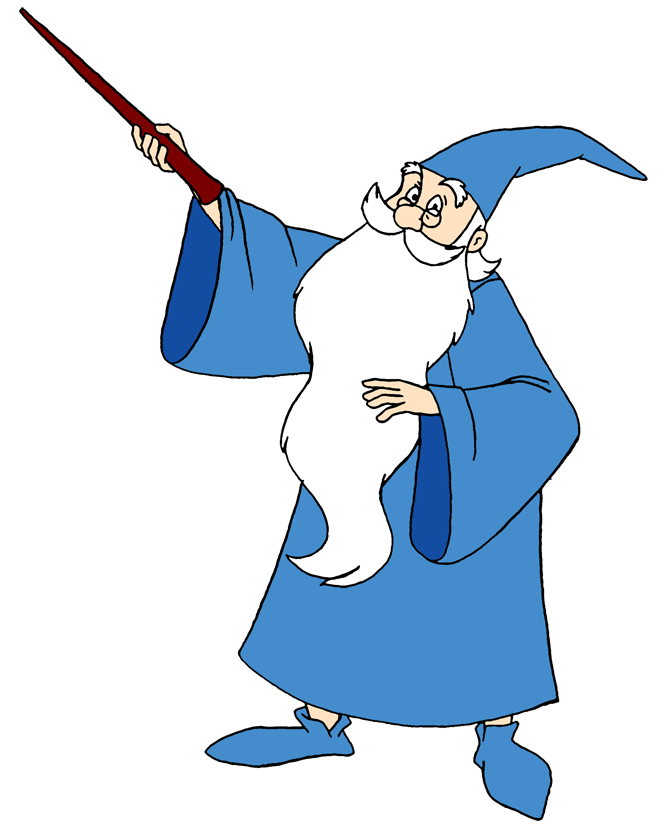 All-powerful provers
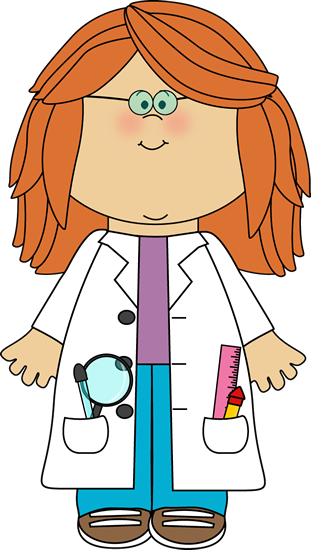 Central concept in cryptography.
Poly time verifier V
[Speaker Notes: So that’s quantum multiprover interactive protocols. Now let me explain what zero knowledge protocols are. Let’s say phi is a satisfiable 3SAT formula, but the verifier doesn’t know that. The provers want to convince V that phi is satisfiable as usual, but they’re really secretive – maybe the satisfying assignment to phi contains information like the provers’ date of birth and home address and things like that, and they don’t want the verifier to learn this information. How can they do this? Well, a zero knowledge protocol exactly allows for this to happen.]
Zero knowledge protocols
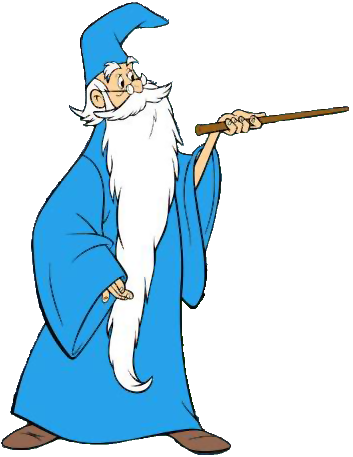 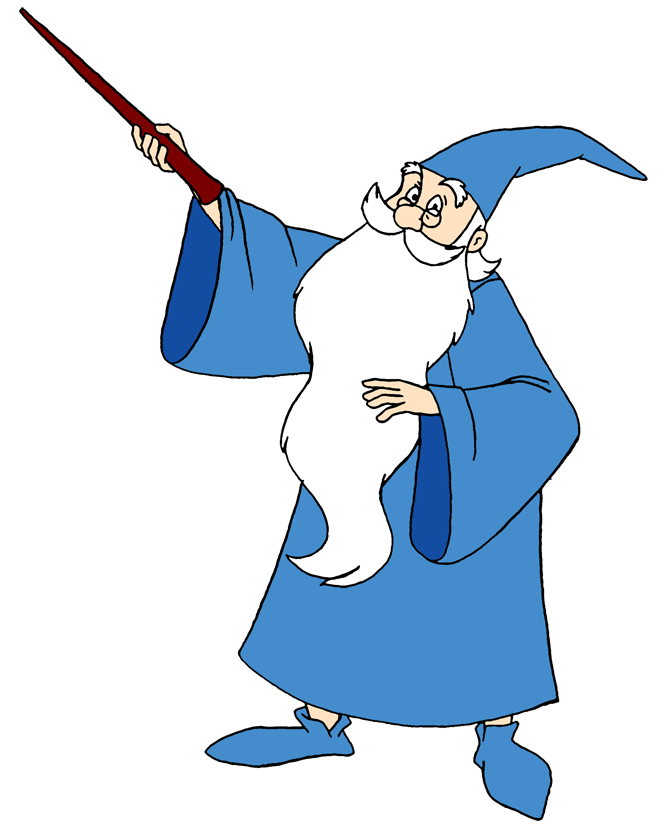 All-powerful provers
Zero knowledge property: if x is true, transcript between provers and verifier can be efficiently simulated, without provers help!
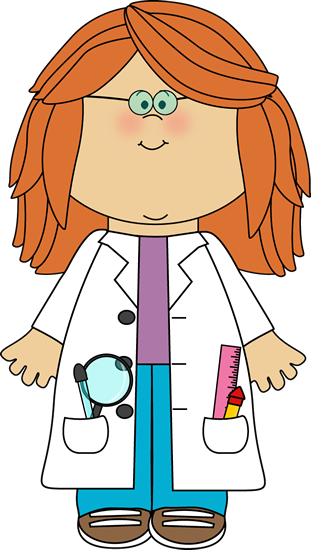 Poly time verifier V
[Speaker Notes: How do we formalize this notion of “not learning anything else”? The zero knowledge property is the following: if x is true, then the transcript can be efficiently simulated by the verifier, without the provers help. What does this mean? Imagine the following: at the end of the protocol, the verifier concludes that phi is satisfiable. The provers go away, and the verifier examines the transcript of its conversation with the provers.]
Zero knowledge protocols
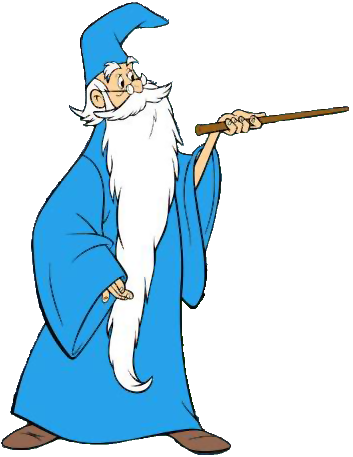 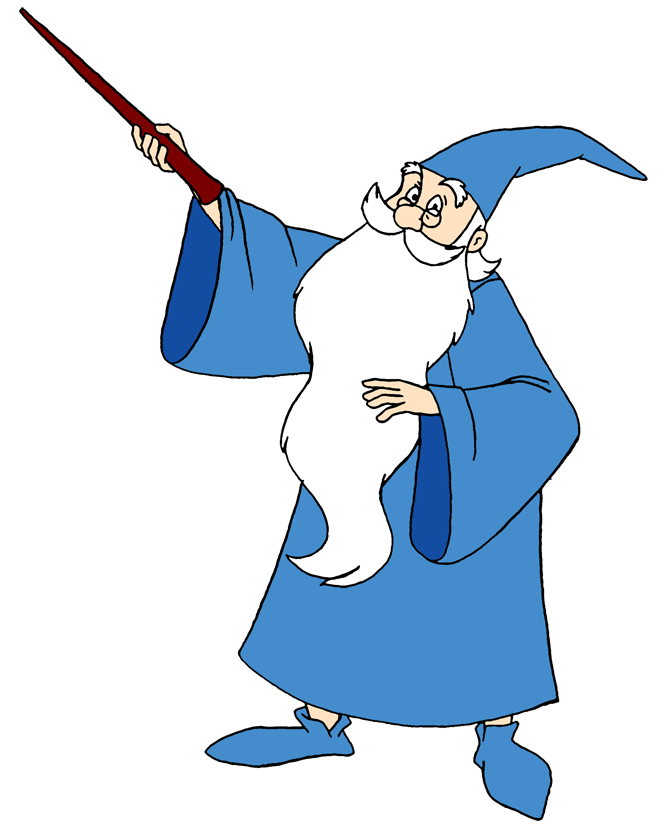 All-powerful provers
Zero knowledge property: if x is true, transcript between provers and verifier can be efficiently simulated, without provers help!
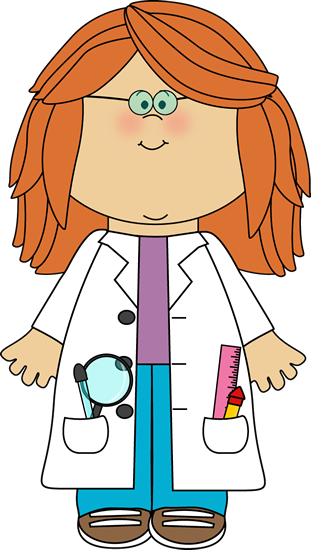 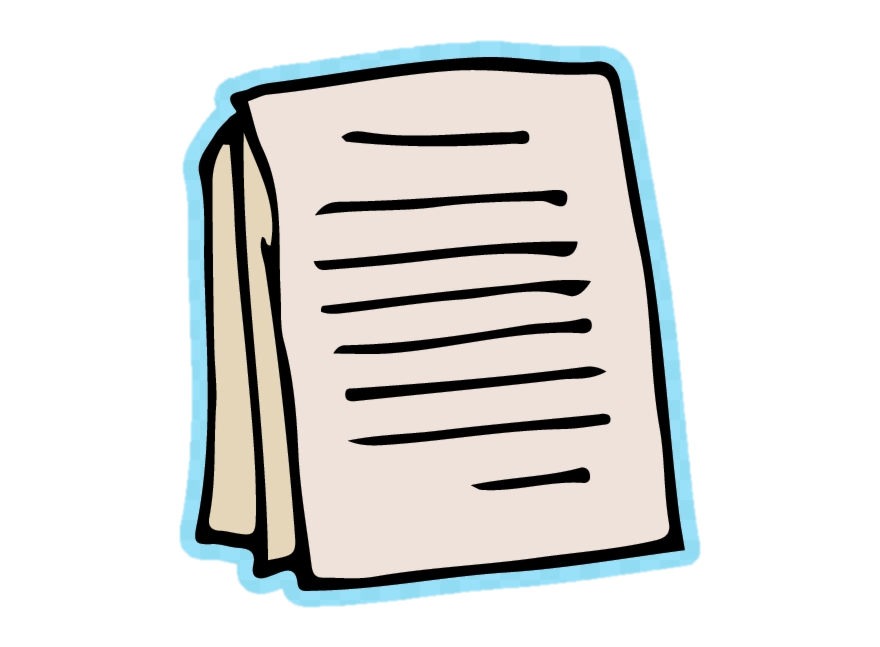 Poly time verifier V
Transcript
[Speaker Notes: It realizes that instead of interacting with the provers, it could’ve actually just run a polynomial-time algorithm called a Simulator and generated the transcript by herself!]
Zero knowledge protocols
I learned that x is true, but I could’ve simulated the conversation myself…
Zero knowledge property: there exists polytime algorithm Sim such that if x is true, output distribution of Sim(x) = distribution of transcripts
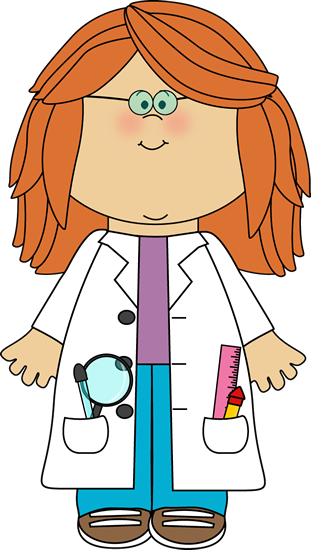 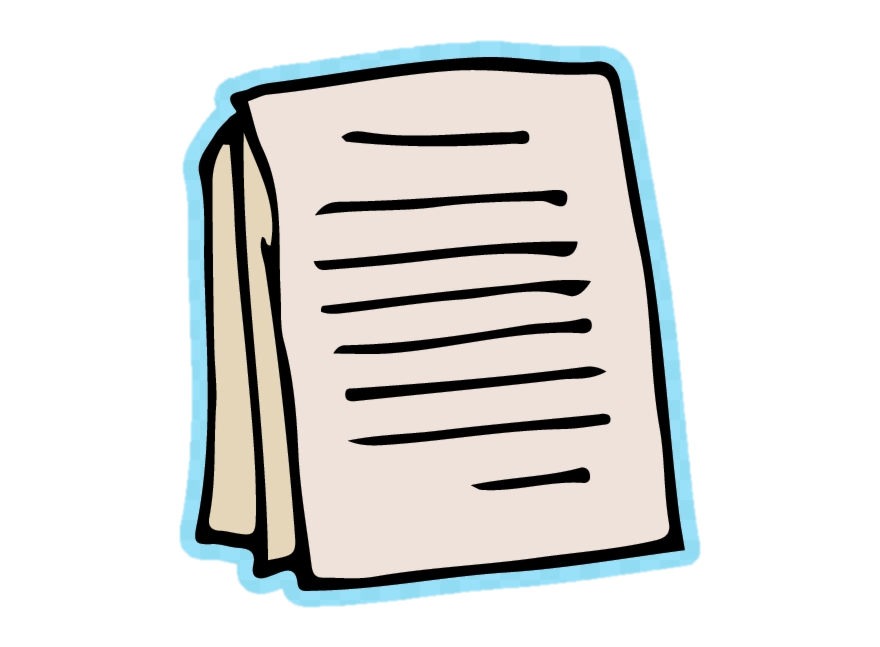 Poly time verifier V
[Speaker Notes: If there is such a simulator, then it intuitively means that the verifier V didn’t learn anything new other than the fact that phi is satisfiable.]
Complexity of zero knowledge MIP
What is complexity of ZKMIP*?
[Speaker Notes: The study of zero knowledge MIPs has its origins in the foundations of classical complexity theory and cryptography. Let ZKMIP denote the problems solvable by zero knowledge MIPs. In a famous paper by Ben-Or, Goldwasser, Kilian, Wigderson ‘88, the model of multiprover interactive proofs was first defined, and then it was shown that ZKMIP = MIP, or in other words any classical multiprover interactive proof can be converted to a zero knowledge one, unconditionally. This paper was hugely influential in complexity theory and cryptography.

Given the interest in the quantum class MIP*, it makes sense for us to consider the zero knowledge variant, ZKMIP*. There are a couple choices of how one can define this class. For example, one could allow the simulator algorithm to be quantum, instead of a classical algorithm. In this work we will consider classical simulators only. 

The natural question is, what is the complexity of ZKMIP*? Is it the same as MIP*? Does the ZK feature place a constraint on the model’s computational complexity?]
Zero knowledge MIP*
ZKMIP* studied only very recently:
[Chiesa, Forbes, Gur, Spooner 2018] proved that NEXP ⊆ ZKMIP* 
Proved by lifting algebraic interactive oracle proofs to quantum setting in zero-knowledge preserving way.
2 provers
poly(n) rounds
[Coudron, Slofstra 2019] studied the complexity of ZKMIPco, the commuting operator variant of ZKMIP*.
[Speaker Notes: The study of ZKMIP* is quite new, despite MIP* having been studied for over 15 years now. The only results prior to ours about this is a paper of Chiesa, Forbes, Gur and Spooner, who proved that the class NEXP is at least contained in ZKMIP*. The]
Zero knowledge MIP*
Main Theorem [Grilo-Slofstra-Y. 19]:

MIP* = ZKMIP*
Fun corollary: NEEXP has zero knowledge proofs in the entangled provers model.

Quantum analogue of [BGKW]’s classic(al) result that MIP = ZKMIP.
Zero knowledge MIP*
Proof outline
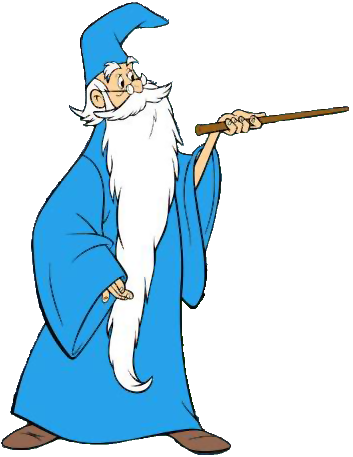 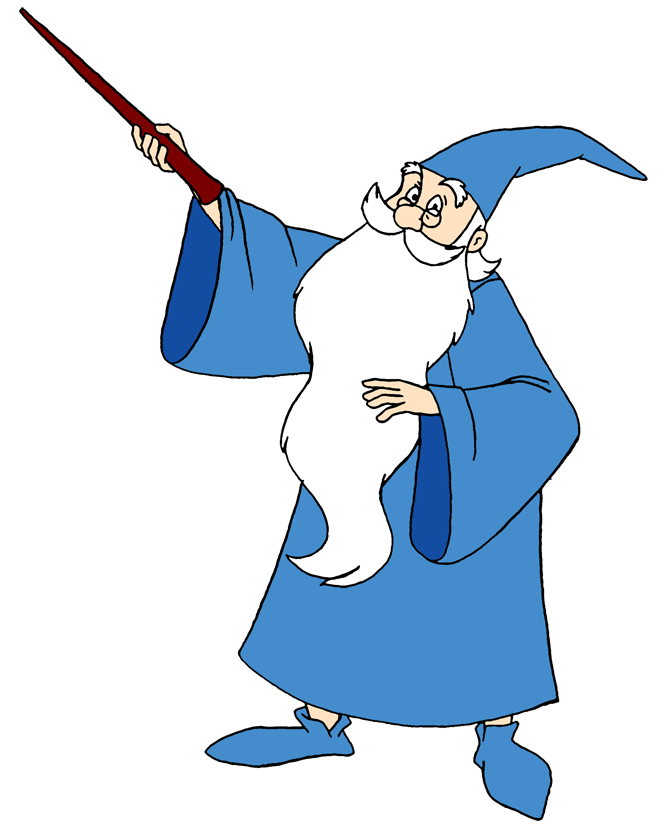 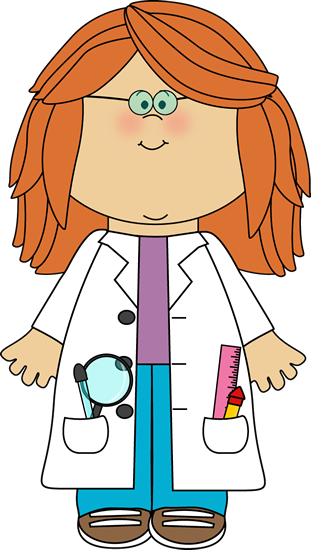 Proof outline
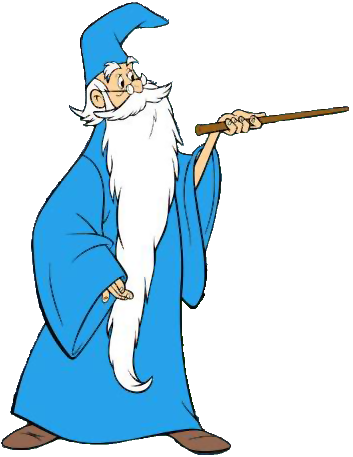 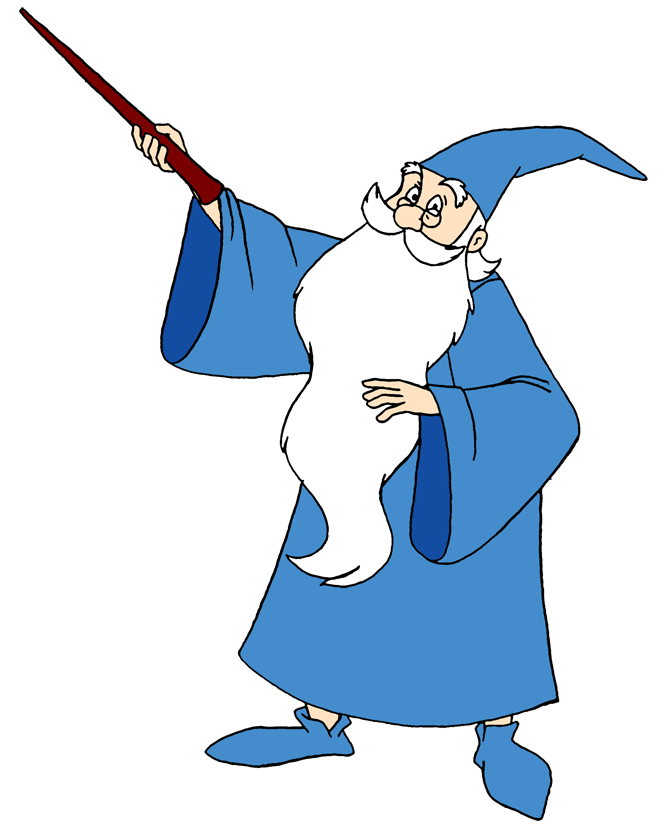 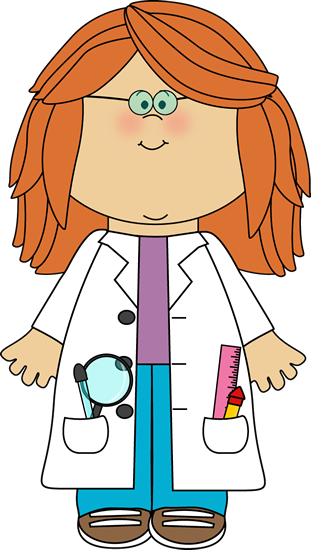 Protocol circuits
Verifier’s private registers
Protocol circuits
Verifier’s private registers
arbitrarily complex unitaries
two-qubit gates
Step 1: robustifying MIP* protocols
Quantum fault tolerance
QECCs are crucial for fault tolerant quantum computation:
To protect quantum computations as they happen, we compute on top of the encoded data (without ever fully decoding), and (try to) correct errors in real-time
Quantum Threshold Theorem: with only polylog(N) overhead, can protect against constant noise levels.
Fault tolerant circuit
C’
Bare circuit
C
A perspective on quantum error correction
We can think of the noisy environment as an adversary who can take “local peeks” at the computation and try to corrupt it.
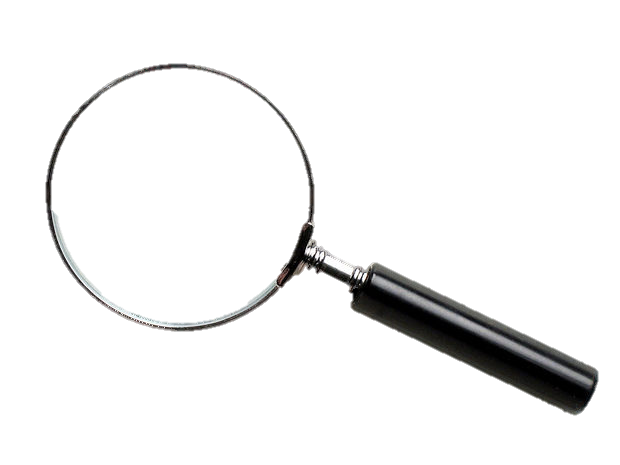 0101100111101101
01011001
01011010
11010101
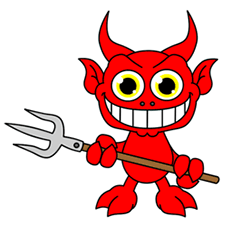 Bare circuit C
A perspective on quantum error correction
QECC ”smears out” the information about computation – all ”juicy” information is stored in global correlations of the quantum state.
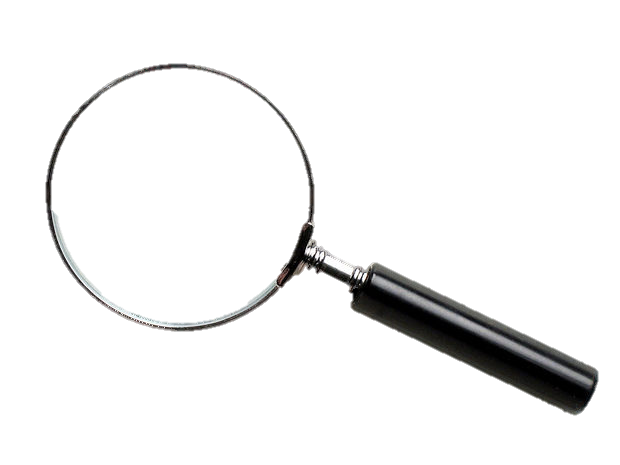 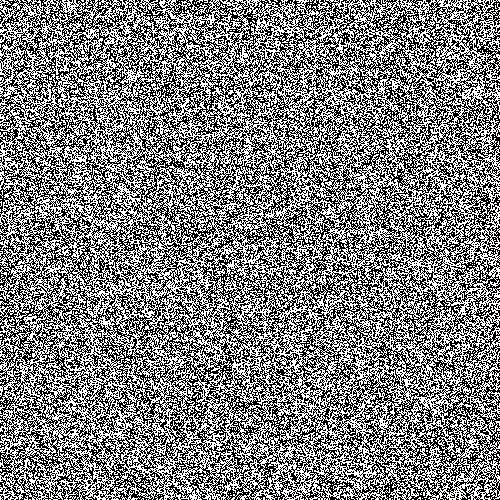 Local views of at most d qubits (d = QECC distance) looks like noise.
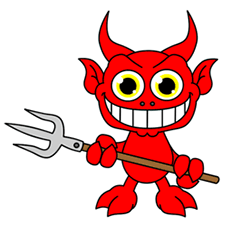 Fault tolerant C’
Step 1: robustifying MIP* protocols
Simulability Lemma: Using distance d concatenated Steane code, the reduced density matrix of every subset of d qubits of protocol at time t is computable in polynomial time.
In our setting, d = 192.
Step 2: delegating MIP* protocols
Use self-tests like Magic Square game to certify this!
Protocol history states
Checking protocol history states
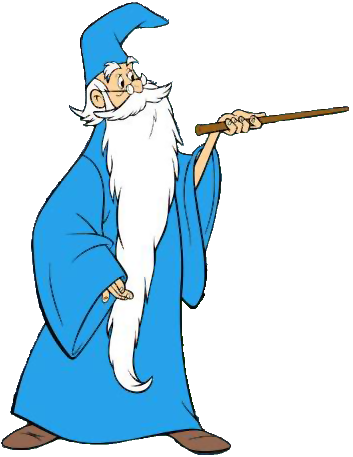 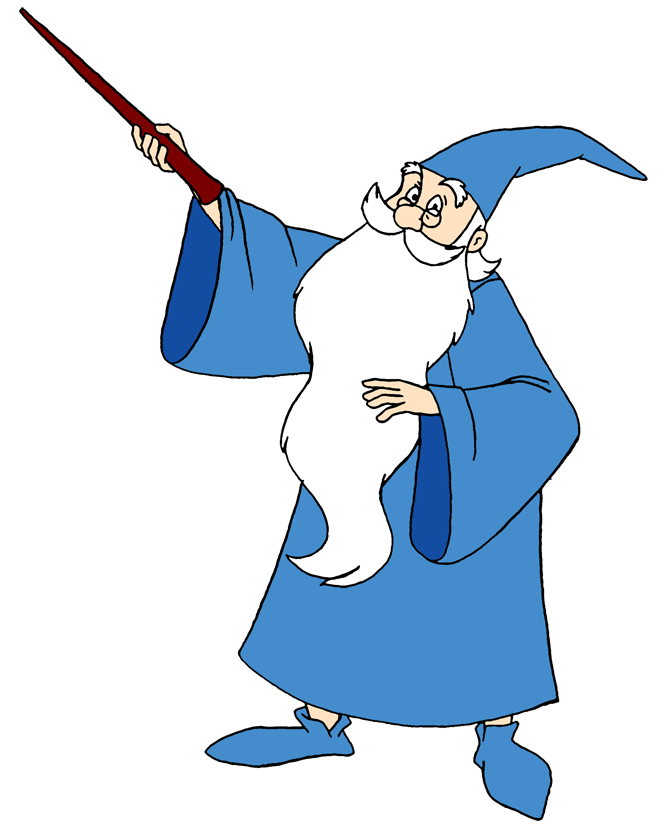 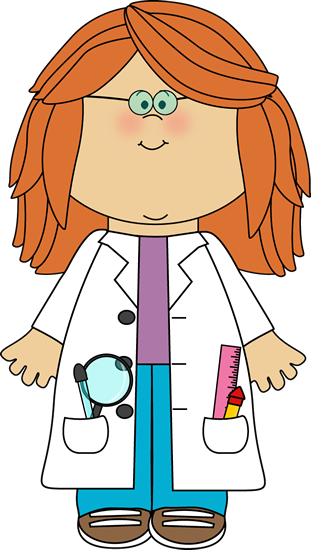 The zero knowledge property
The zero knowledge property
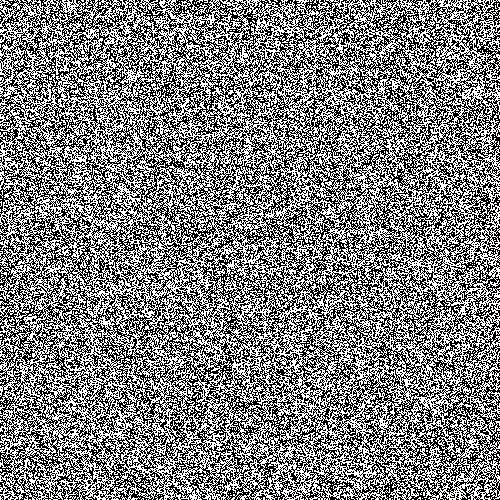 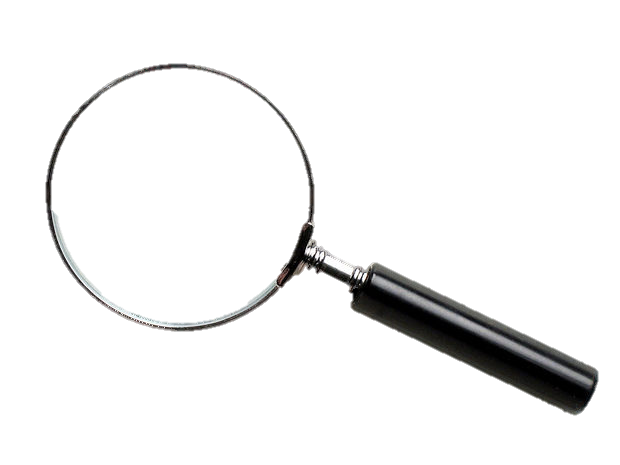 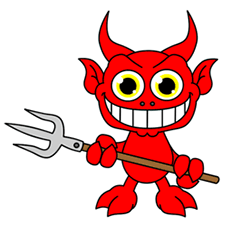 The zero knowledge property
Issue: Simulability Lemma only applies to single time slices of circuit. History state issuperposition over time slices.
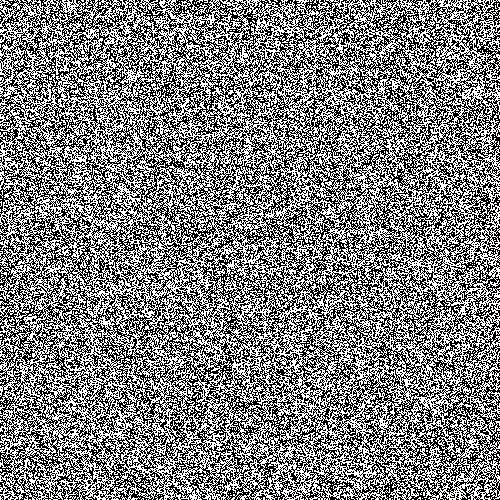 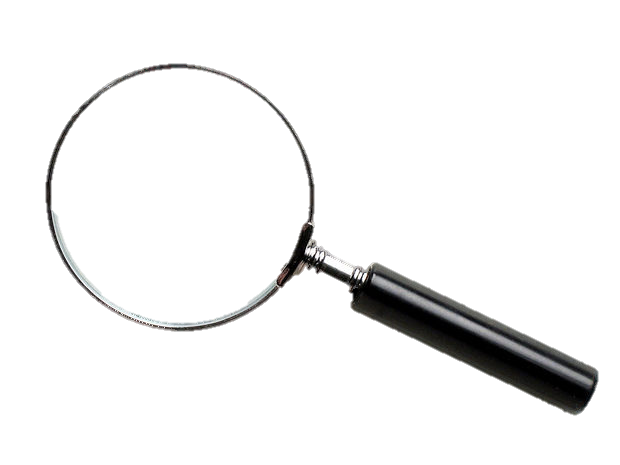 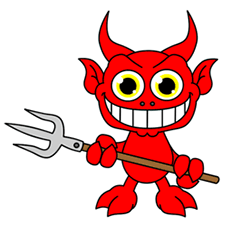 Solution: History state uses unary clock, so localmeasurements can only access superpositions ofO(1) consecutive time slices. These are still simulable!
Solution: We can design protocol so measurements are unbiased.
Summary
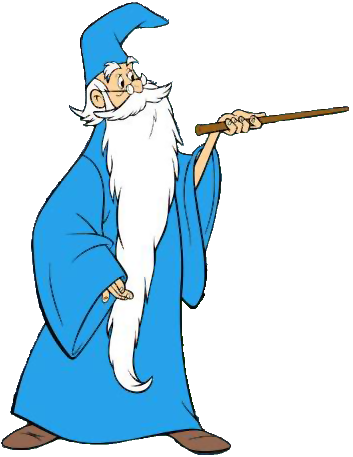 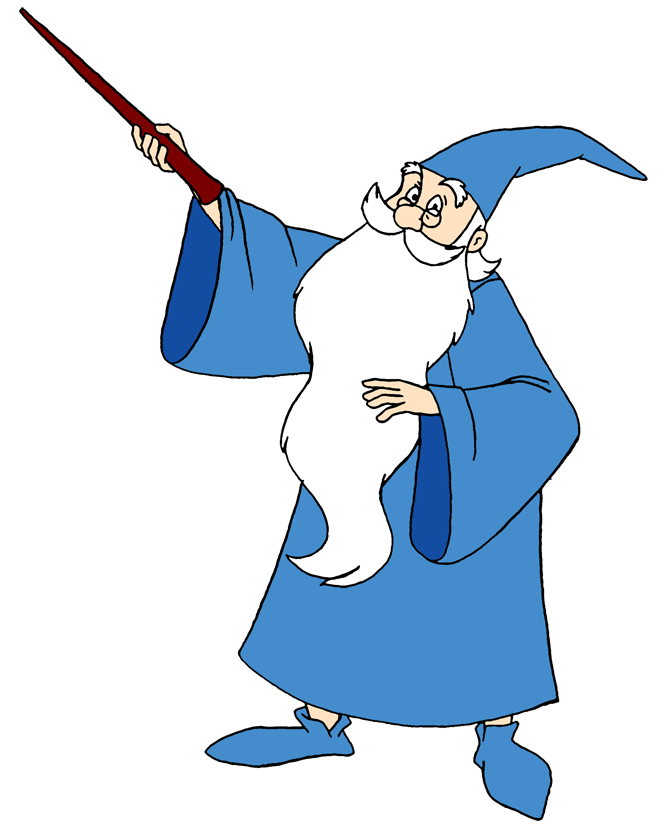 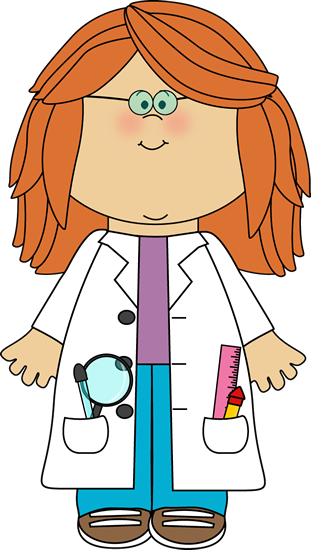 Open questions
Can we do zero knowledge compilation without increasing number of provers? Currently need at least four.

Is there a way to compile quantum multiprover protocols to single prover protocols using computational assumptions, in a way that preserves completeness/soundness/zero knowledge? 

Quantum analogues of proof-of-knowledge, argument systems,…?See followup work by Broadbent and Grilo (arxiv: 1911.07782)
Open questions
Thank you!
Can we do zero knowledge compilation without increasing number of provers? Currently need at least four.

Is there a way to compile quantum multiprover protocols to single prover protocols using computational assumptions, in a way that preserves completeness/soundness/zero knowledge? 

Quantum analogues of proof-of-knowledge, argument systems,…?See followup work by Broadbent and Grilo (arxiv: 1911.07782)